Genesis 12‒50
Israel’s Birth & Preservation
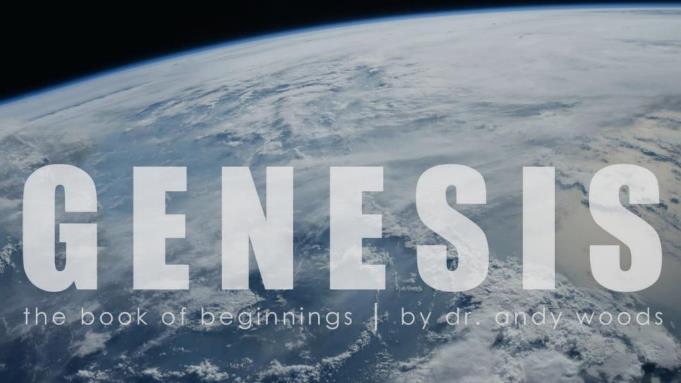 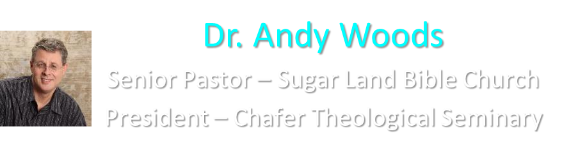 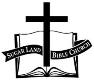 SLBC Position Statements # 1
SANCTITY OF LIFE – We believe that the fetus, from the moment of conception, is a person (Psalm 139:13-18).  We also believe that all persons are created in the image of God regardless of age, health, function and/or condition of dependency.
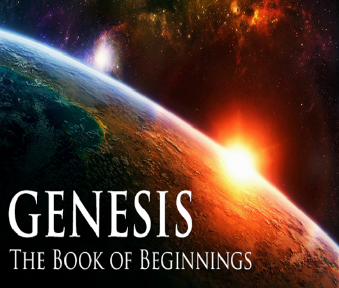 GENESIS STRUCTURE
Beginning of the Human race (Gen. 1‒11)
Beginning of the Hebrew race (Gen. 12‒50)
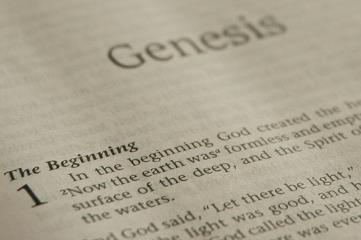 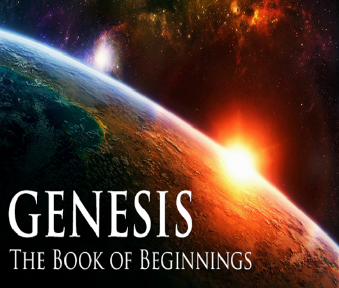 GENESIS STRUCTURE
Genesis 1-11 (four events)
Creation (1-2)
Fall (3-5)
Flood (6-9)
National dispersion (10-11)
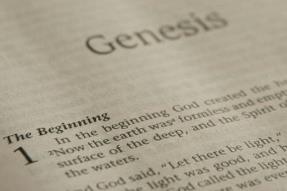 Genesis 3:15
“And I will put enmity Between you and the woman, And between your seed and her seed; He shall bruise you on the head, And you shall bruise him on the heel.”
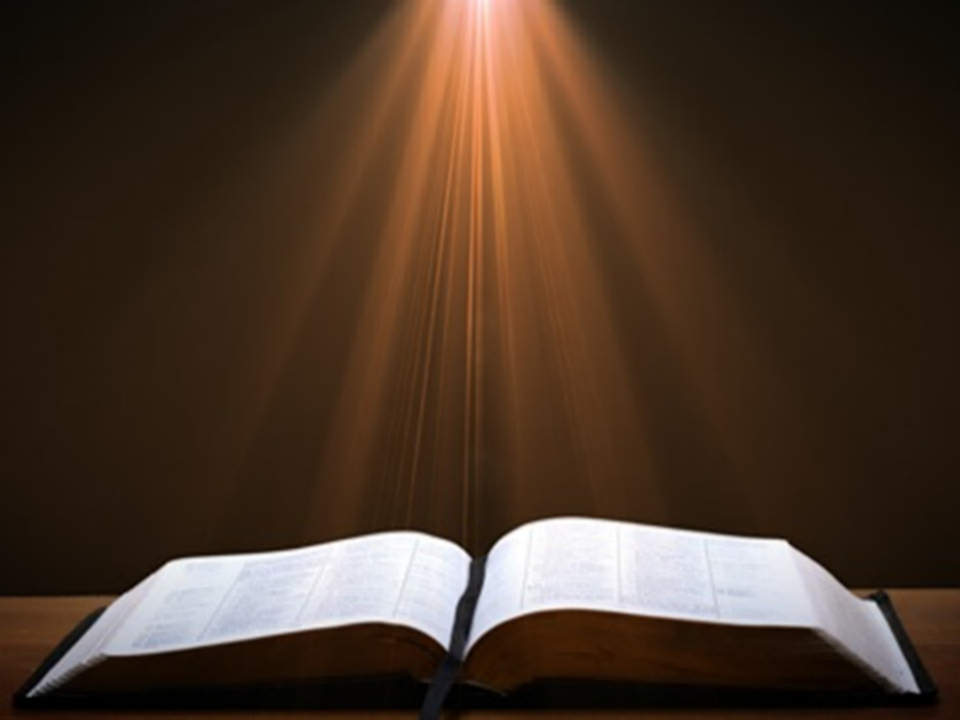 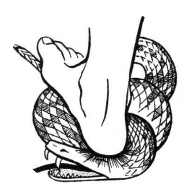 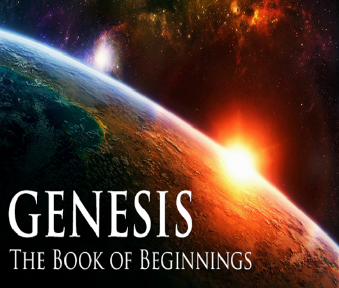 GENESIS STRUCTURE
Beginning of the Human race (Gen. 1‒11)
Beginning of the Hebrew race (Gen. 12‒50)
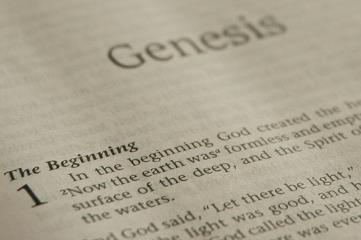 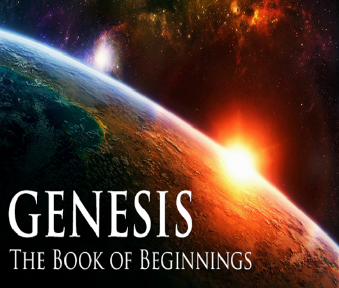 GENESIS STRUCTURE
Genesis 12-50 (four people)
Abraham (12:1–25:11)
Isaac (25:12–26:35)
Jacob (27–36)
Joseph (37–50)
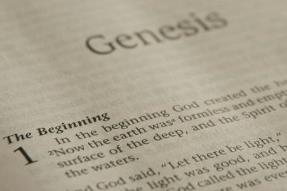 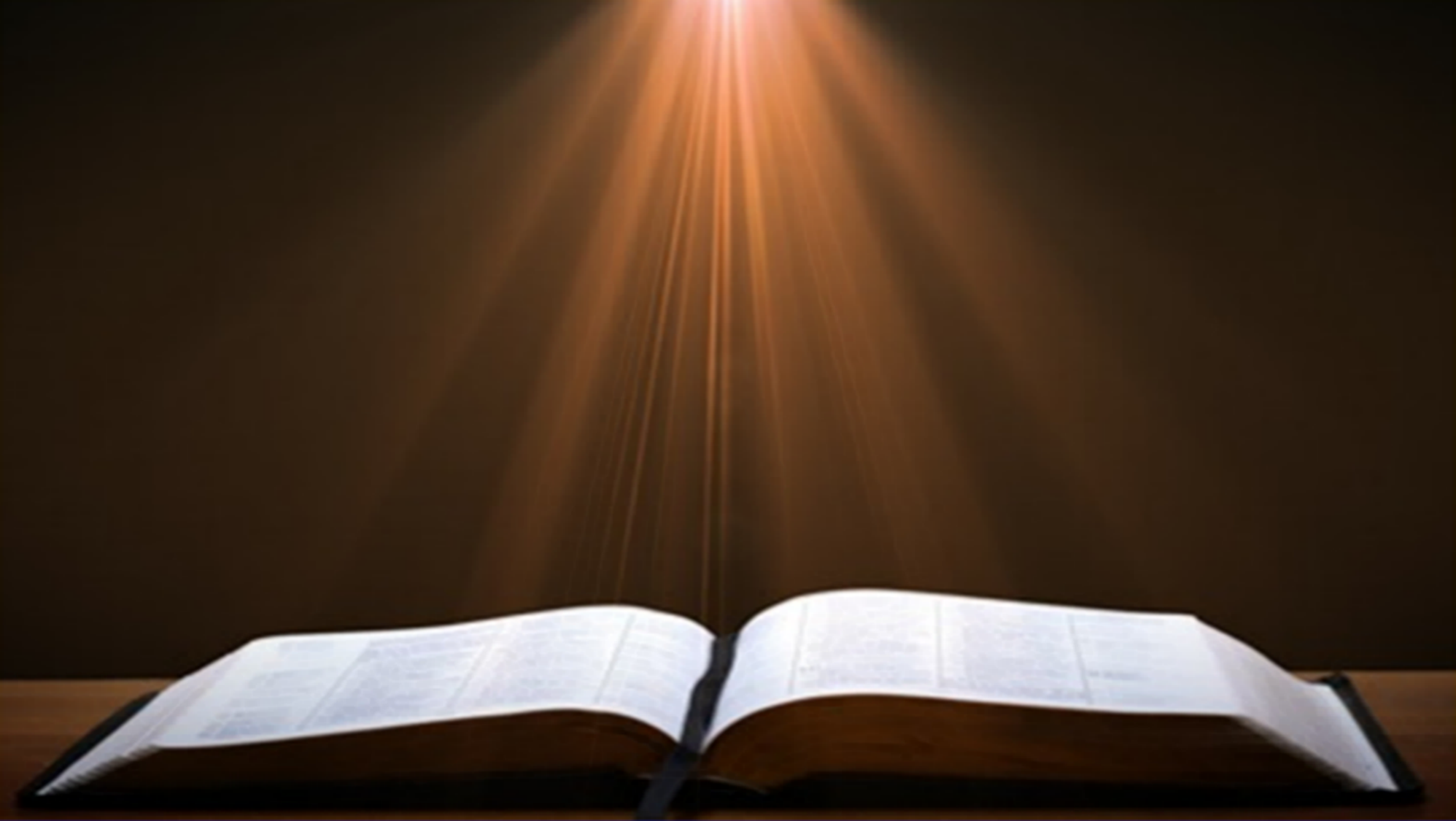 Isaiah 43:1
“But now, thus says the Lord, your Creator, O Jacob, And He who formed you, O Israel, 'Do not fear, for I have redeemed you; I have called you by name; you are Mine!'”
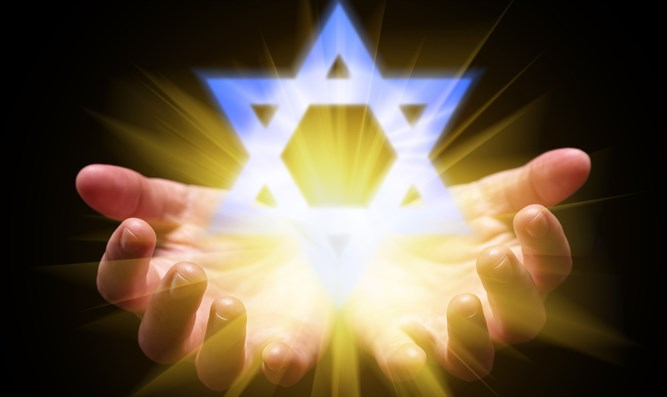 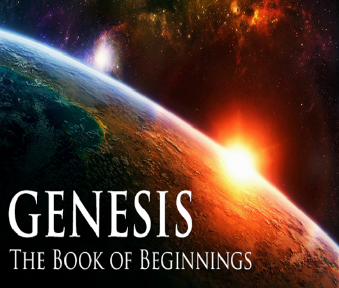 GENESIS STRUCTURE
Genesis 12-50 (four people)
Abraham (12:1–25:11)
Isaac (25:12–26:35)
Jacob (27–36)
Joseph (37–50)
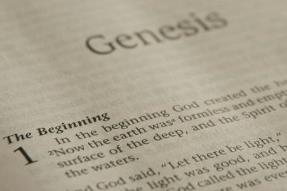 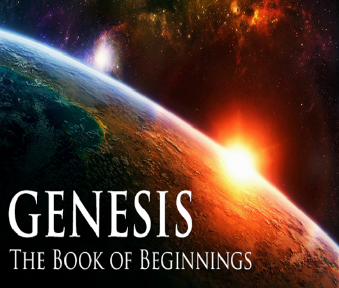 Genesis 12‒21Abraham’s Early Journeys
Genesis 21:8-21Ishmael’s Expulsion
Isaac’s weaning (8)
Ishmael’s mocking (9)
Sarah’s demand (10)
Abraham’s grief (11)
God comforts Abraham (12-13)
Expulsion (14)
Hagar’s anguish (15-16)
God’s comfort (17-18)
God’s provision (19)
Ishmael’s development (20)
Ishmael's marriage (21)
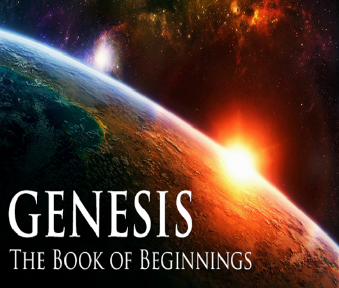 Genesis 21:8-21Ishmael’s Expulsion
Isaac’s weaning (8)
Ishmael’s mocking (9)
Sarah’s demand (10)
Abraham’s grief (11)
God comforts Abraham (12-13)
Expulsion (14)
Hagar’s anguish (15-16)
God’s comfort (17-18)
God’s provision (19)
Ishmael’s development (20)
Ishmael's marriage (21)
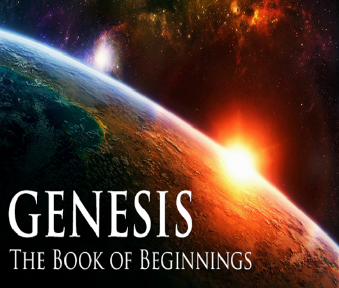 Genesis 21:8-21Ishmael’s Expulsion
Isaac’s weaning (8)
Ishmael’s mocking (9)
Sarah’s demand (10)
Abraham’s grief (11)
God comforts Abraham (12-13)
Expulsion (14)
Hagar’s anguish (15-16)
God’s comfort (17-18)
God’s provision (19)
Ishmael’s development (20)
Ishmael's marriage (21)
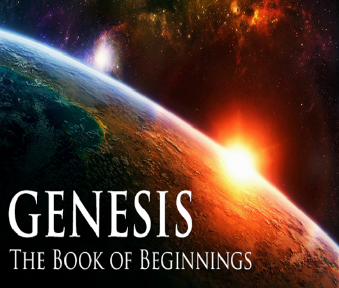 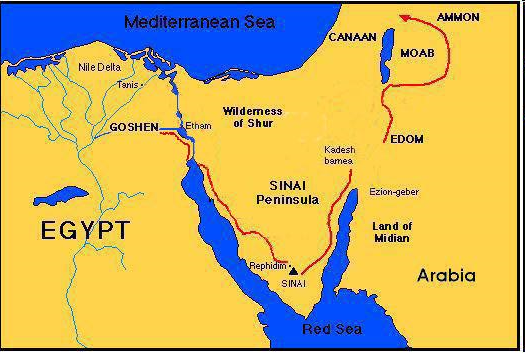 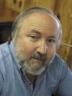 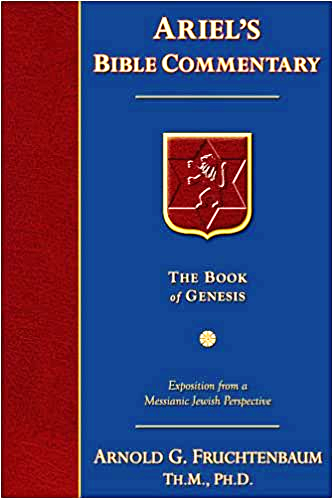 Dr. Arnold G. Fruchtenbaum
The Book of Genesis, 341
“What she saw him doing was mocking. The Hebrew word for Isaac and the Hebrew word for mocking is the same root, but appears here as a piel intensive. Here again there is a play upon words with Isaac’s name but this time in a negative sense. Ishmael took Isaac’s name and its meaning and reduced it to mockery; he was ‘isaacing’ Isaac. Nor was Ishmael just a young child. He was seventeen to twenty years old, and he was mocking someone who was between three and five years old.”
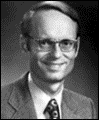 Charles Ryrie
The Ryrie Study Bible, page 27
Genesis 21:9 (RSB:NASB1995U): Genesis 21:9. “From the same Hebrew root as Isaac, though in an intensive form. The word is also used in 19:14 and 39:14–17. In Isaac, Ishmael saw all his hopes for an inheritance shattered.”
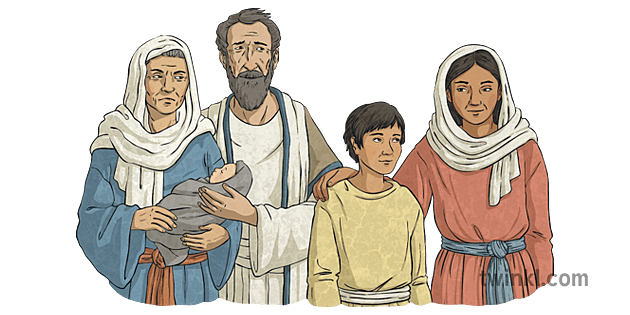 Genesis 21:8-21Ishmael’s Expulsion
Isaac’s weaning (8)
Ishmael’s mocking (9)
Sarah’s demand (10)
Abraham’s grief (11)
God comforts Abraham (12-13)
Expulsion (14)
Hagar’s anguish (15-16)
God’s comfort (17-18)
God’s provision (19)
Ishmael’s development (20)
Ishmael's marriage (21)
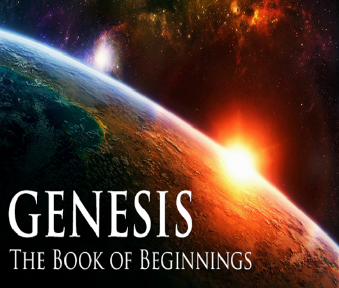 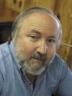 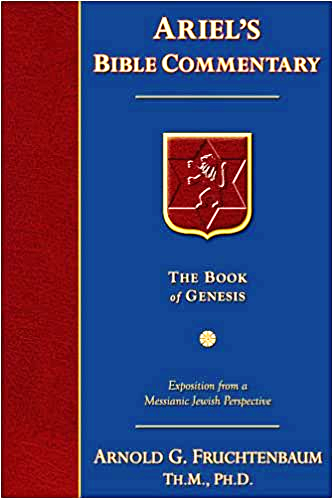 Dr. Arnold G. Fruchtenbaum
The Book of Genesis, 343
“The reason was: for the son of this handmaid shall not be the heir with my son, even with Isaac; Isaac was to be the heir, and Ishmael was to be disinherited. This again fits with the Nuzi Tablets and the Code of Hammurabi, in which the son of the wife has precedence over the son of a handmaid, even if the son of the wife was born later. The father was forbidden, however, to expel the son of the handmaid if the son of the wife had been born. Ishmael was to be disinherited, but he was not to be dishonored. Hence, God’s intervention would have to come into play for the expulsion to occur.”
Galatians 4:24–25 
24 This is allegorically speaking, for these women are two covenants: one proceeding from Mount Sinai bearing children who are to be slaves; she is Hagar. 25 Now this Hagar is Mount Sinai in Arabia and corresponds to the present Jerusalem, for she is in slavery with her children.
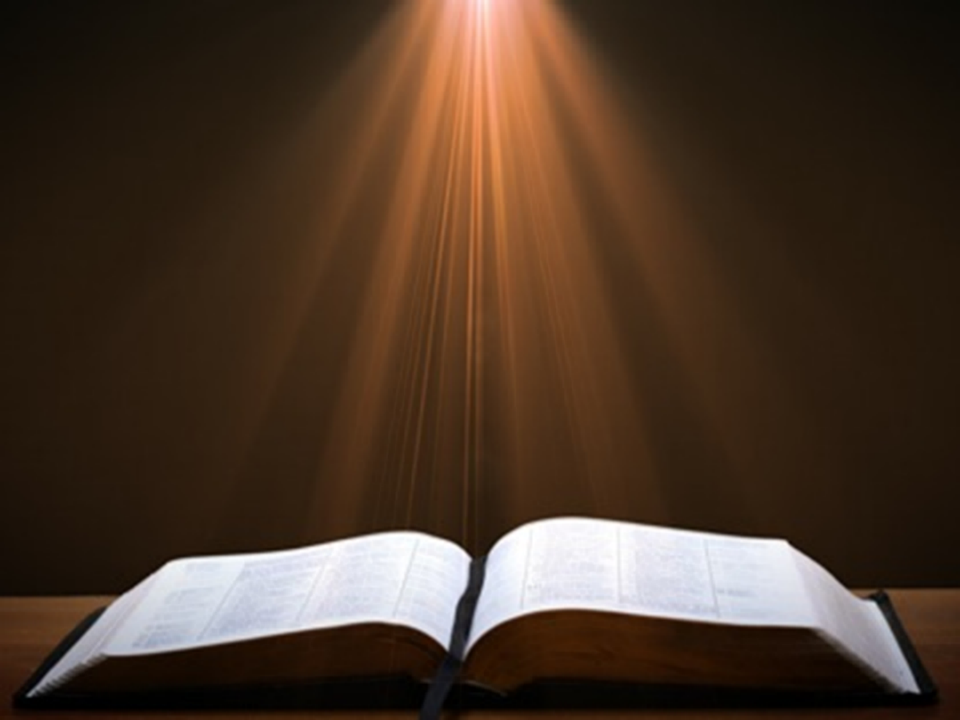 Genesis 21:8-21Ishmael’s Expulsion
Isaac’s weaning (8)
Ishmael’s mocking (9)
Sarah’s demand (10)
Abraham’s grief (11)
God comforts Abraham (12-13)
Expulsion (14)
Hagar’s anguish (15-16)
God’s comfort (17-18)
God’s provision (19)
Ishmael’s development (20)
Ishmael's marriage (21)
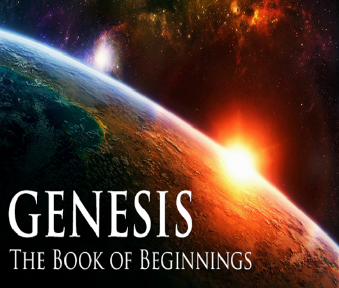 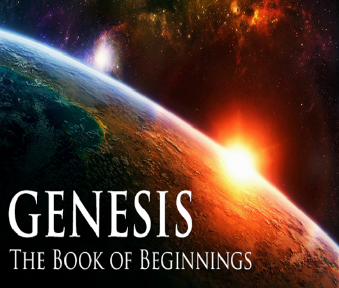 Genesis 12‒21Abraham’s Early Journeys
Genesis 21:8-21Ishmael’s Expulsion
Isaac’s weaning (8)
Ishmael’s mocking (9)
Sarah’s demand (10)
Abraham’s grief (11)
God comforts Abraham (12-13)
Expulsion (14)
Hagar’s anguish (15-16)
God’s comfort (17-18)
God’s provision (19)
Ishmael’s development (20)
Ishmael's marriage (21)
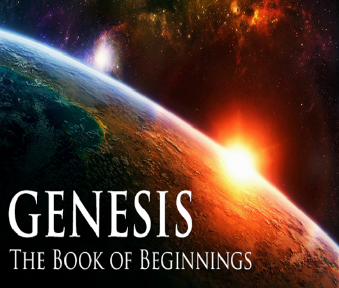 VI. 8 New PromisesGenesis 12:1-3
Land (Gen. 12:1b)
Great nation (Gen. 12:2a)
Personal blessing (Gen. 12:2b)
Great name (Gen. 12:2c)
Blessing to others (Gen. 12:2d)
Blessing to blessers (Gen. 12:3a)
Cursing to cursers (Gen. 12:3b)
Blessing to the world (Gen. 12:3c)
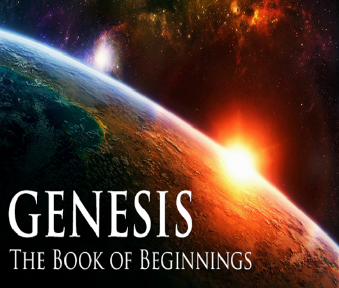 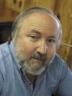 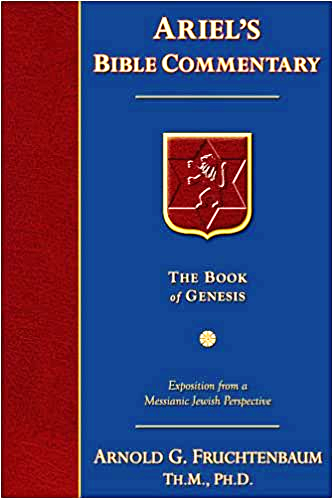 Dr. Arnold G. Fruchtenbaum
The Book of Genesis, 240
“This is the first of seven times that Abraham receives a direct revelation from God. In 12:1–3 is God’s initial call to Abram outside the Land of Canaan; in 12:7 is the first appearance to Abraham in the Land; in 13:14–17, Abraham encounters God after the separation of Lot; in 15:1–21, God signs and seals the Abrahamic Covenant; in 17:1–21, Abraham receives the token of the covenant; in 18:1–33, God speaks to him in conjunction with the destruction of Sodom; and in 22:1–2 and 22:11–18, God directs Abraham to offer Isaac.”
Abimelech & GodGenesis 21:12-13
Concerning Isaac (12)
Concerning Ishmael (13)
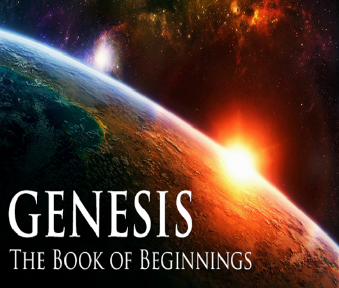 Abimelech & GodGenesis 21:12-13
Concerning Isaac (12)
Concerning Ishmael (13)
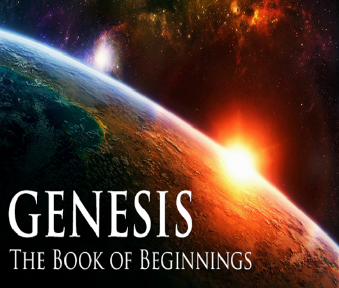 Abimelech & GodGenesis 21:12-13
Concerning Isaac (12)
Concerning Ishmael (13)
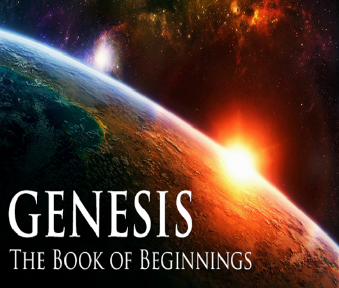 VI. 8 New PromisesGenesis 12:1-3
Land (Gen. 12:1b)
Great nation (Gen. 12:2a)
Personal blessing (Gen. 12:2b)
Great name (Gen. 12:2c)
Blessing to others (Gen. 12:2d)
Blessing to blessers (Gen. 12:3a)
Cursing to cursers (Gen. 12:3b)
Blessing to the world (Gen. 12:3c)
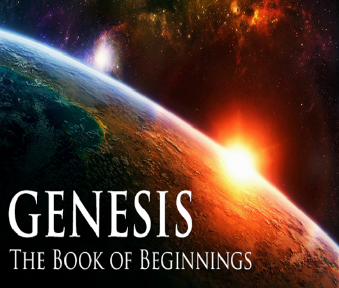 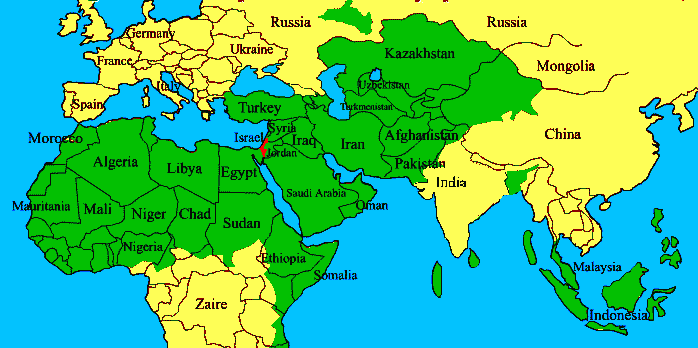 ISRAEL
Genesis 21:8-21Ishmael’s Expulsion
Isaac’s weaning (8)
Ishmael’s mocking (9)
Sarah’s demand (10)
Abraham’s grief (11)
God comforts Abraham (12-13)
Expulsion (14)
Hagar’s anguish (15-16)
God’s comfort (17-18)
God’s provision (19)
Ishmael’s development (20)
Ishmael's marriage (21)
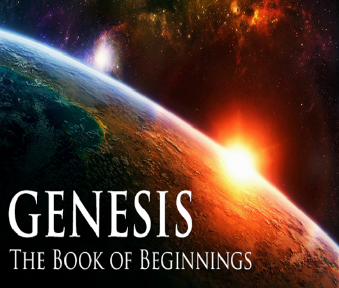 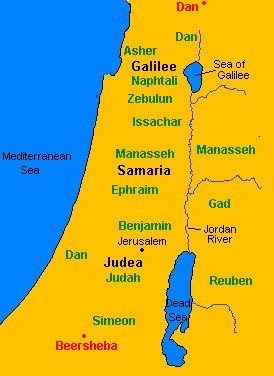 Genesis 21:8-21Ishmael’s Expulsion
Isaac’s weaning (8)
Ishmael’s mocking (9)
Sarah’s demand (10)
Abraham’s grief (11)
God comforts Abraham (12-13)
Expulsion (14)
Hagar’s anguish (15-16)
God’s comfort (17-18)
God’s provision (19)
Ishmael’s development (20)
Ishmael's marriage (21)
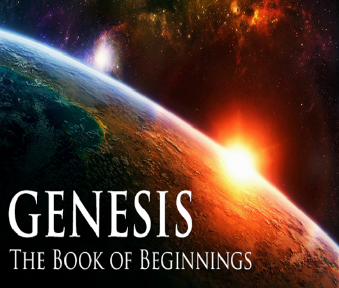 Genesis 21:8-21Ishmael’s Expulsion
Isaac’s weaning (8)
Ishmael’s mocking (9)
Sarah’s demand (10)
Abraham’s grief (11)
God comforts Abraham (12-13)
Expulsion (14)
Hagar’s anguish (15-16)
God’s comfort (17-18)
God’s provision (19)
Ishmael’s development (20)
Ishmael's marriage (21)
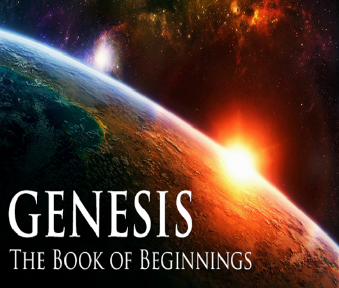 VI. 8 New PromisesGenesis 12:1-3
Land (Gen. 12:1b)
Great nation (Gen. 12:2a)
Personal blessing (Gen. 12:2b)
Great name (Gen. 12:2c)
Blessing to others (Gen. 12:2d)
Blessing to blessers (Gen. 12:3a)
Cursing to cursers (Gen. 12:3b)
Blessing to the world (Gen. 12:3c)
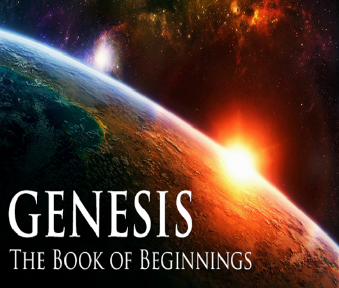 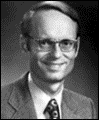 Charles Ryrie
The Ryrie Study Bible, page 27
Genesis 21:18 (RSB:NASB1995U): Genesis 21:18. “This promise assured Hagar that Ishmael would survive.”
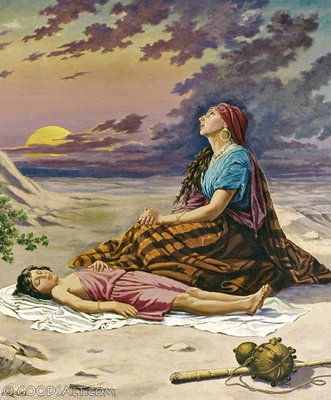 Genesis 21:8-21Ishmael’s Expulsion
Isaac’s weaning (8)
Ishmael’s mocking (9)
Sarah’s demand (10)
Abraham’s grief (11)
God comforts Abraham (12-13)
Expulsion (14)
Hagar’s anguish (15-16)
God’s comfort (17-18)
God’s provision (19)
Ishmael’s development (20)
Ishmael's marriage (21)
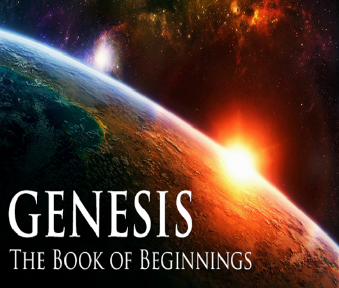 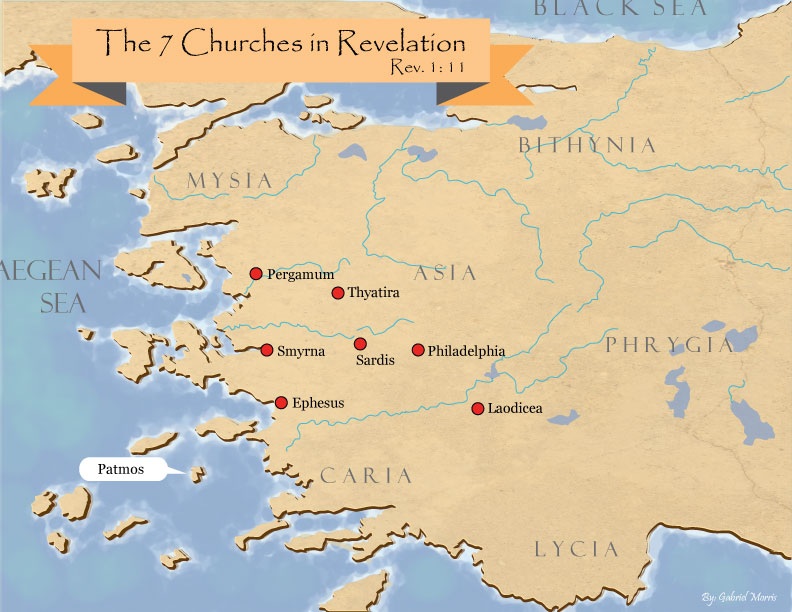 God’s Provision
Exodus 16
1 Kings 17:2-6
Psalm 37:25
Matthew 6:25-34
Philippians 4:19
Genesis 21:8-21Ishmael’s Expulsion
Isaac’s weaning (8)
Ishmael’s mocking (9)
Sarah’s demand (10)
Abraham’s grief (11)
God comforts Abraham (12-13)
Expulsion (14)
Hagar’s anguish (15-16)
God’s comfort (17-18)
God’s provision (19)
Ishmael’s development (20)
Ishmael's marriage (21)
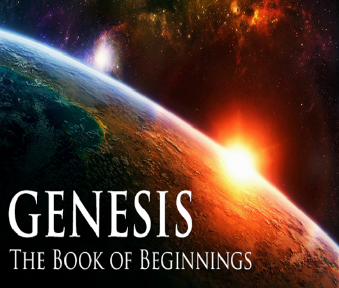 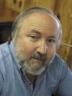 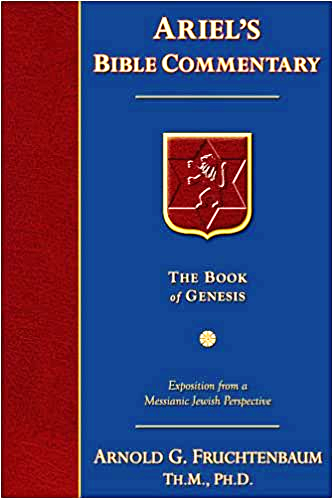 Dr. Arnold G. Fruchtenbaum
The Book of Genesis, 346
“He now became a hunter. In the context of Genesis, this is not a positive but a negative, as already indicated with Nimrod; for he, too, was a mighty hunter before the Lord.”
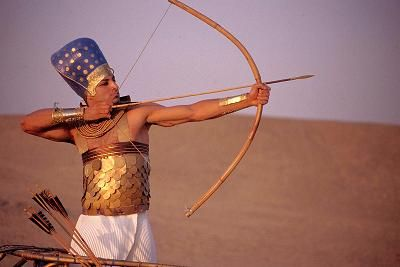 Genesis 21:8-21Ishmael’s Expulsion
Isaac’s weaning (8)
Ishmael’s mocking (9)
Sarah’s demand (10)
Abraham’s grief (11)
God comforts Abraham (12-13)
Expulsion (14)
Hagar’s anguish (15-16)
God’s comfort (17-18)
God’s provision (19)
Ishmael’s development (20)
Ishmael's marriage (21)
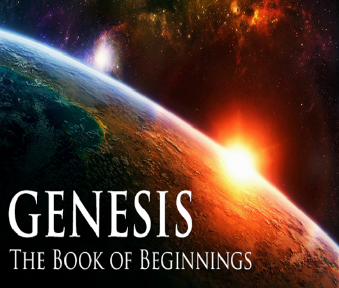 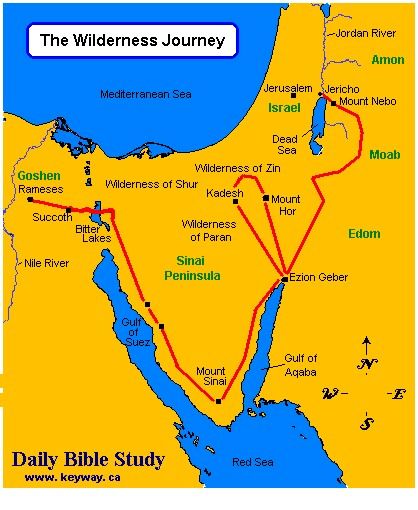 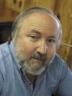 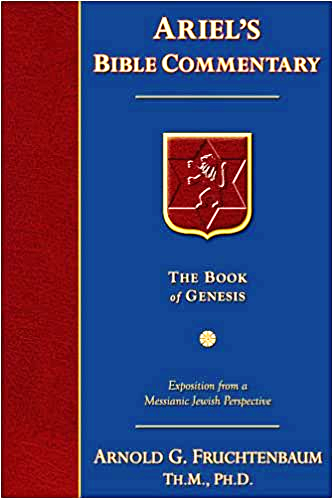 Dr. Arnold G. Fruchtenbaum
The Book of Genesis, 347
“The wife for Ishmael was the same nationality as the mother. The ancient Egyptians were Hamitic. As is known from Egyptian archeology, the Hamitic Egyptians were quite anti-Semitic, which would add to the antagonism that was already there.”
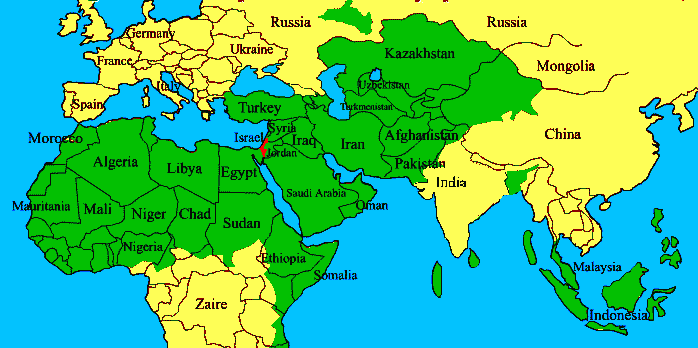 ISRAEL
Conclusion
Genesis 21:8-21Ishmael’s Expulsion
Isaac’s weaning (8)
Ishmael’s mocking (9)
Sarah’s demand (10)
Abraham’s grief (11)
God comforts Abraham (12-13)
Expulsion (14)
Hagar’s anguish (15-16)
God’s comfort (17-18)
God’s provision (19)
Ishmael’s development (20)
Ishmael's marriage (21)
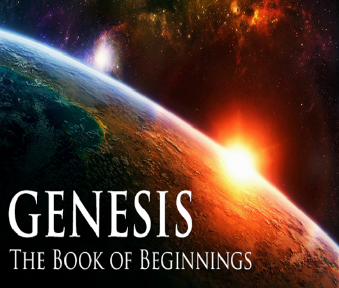 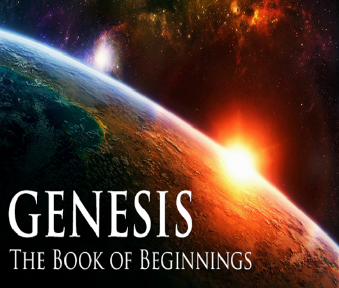 Genesis 12‒21Abraham’s Early Journeys
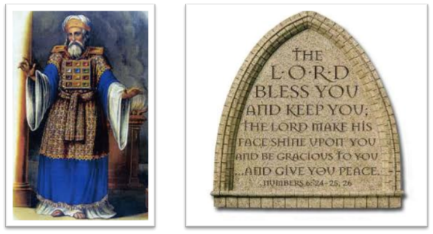 24 The Lord bless you, and keep you; 25 The Lord make His face shine on you, And be gracious to you; 26 The Lord lift up His countenance on you, And give you peace. 
Numbers 6:24–26 (NASB95)